Mews Academy
Summary of training KPIs 2023
Quantitative evaluation of sessions- Content and animation
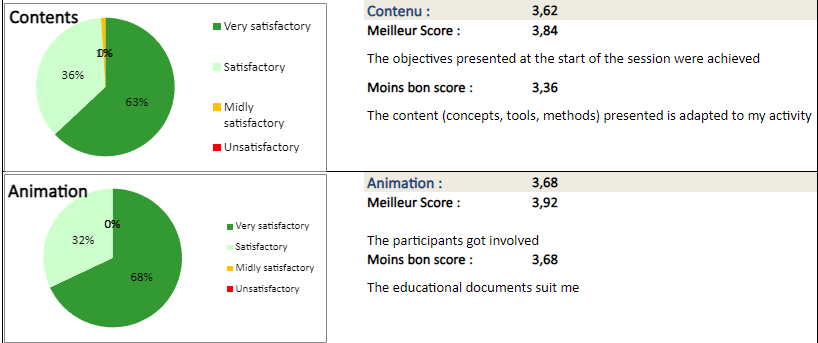 Quantitative evaluation of sessions - Organization et global evaluation
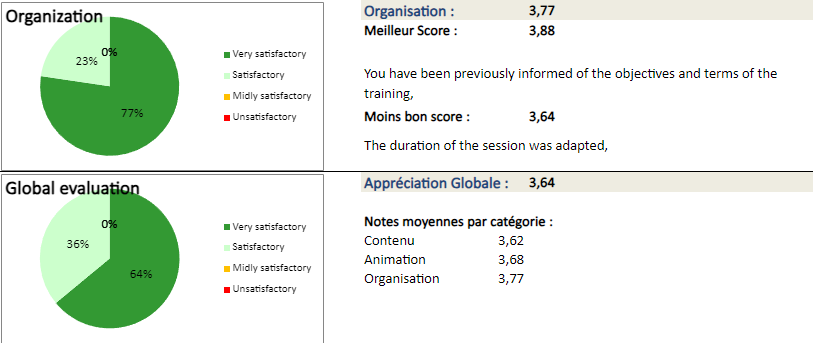